Synthesis via Numerical optimization
Armando Solar-Lezama andSwarat Chaudhuri
Numerical Optimization
Goal: Find a (hopefully global) minima of a function
Sample the function on a small set of values
Based on the result sample in a new set of locations
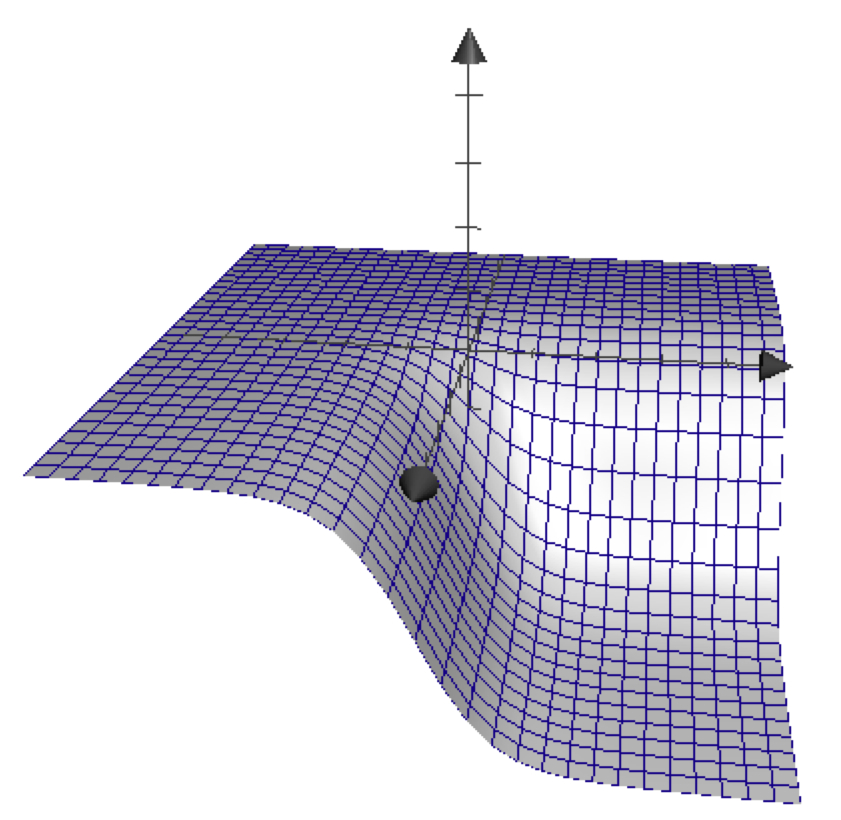 Gradient descent
Newton iteration…
Numerical Optimization for Synthesis
Many synthesis problems are best framed as optimization problems
Especially true for problems involving hybrid systems
The Parameter Synthesis Problem
Warming:
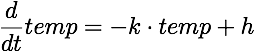 tOff := ??;     tOn := ??;  h := ??
forever{
    temp := readTemp();  
    if (isOn() && temp > tOff)
          switchHeaterOff();   
  elseif ( !isOn() && temp < tOn)
        switchHeaterOn(h);    
}
Cooling:
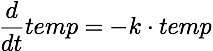 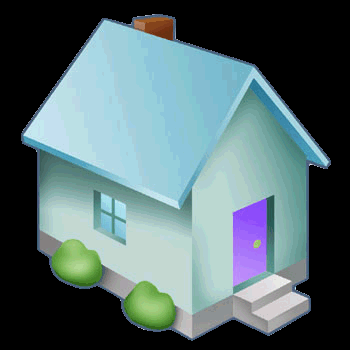 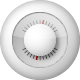 [Speaker Notes: To motivate the problem, consider the following simple exercise. You want to develop a thermostat to control the temperature of a house.
The house is a physical system that behaves according to a set of equations that determine how the temperature evolves when the heater is on or off.
The thermostat, in turn, is a simple piece of code that keeps two thresholds; one to determine when to turn the heater on, and one to determine when to turn it off. 
The code is very simple, but determining the correct constants is far from trivial; for example, if tOn is too close to the target temperature, then by the time the next reading comes in, you will have overshot the target by too much. 
So the challenge is to find the most effective parameters to keep the house comfortable.]
The Parameter Synthesis Problem
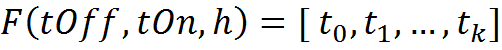 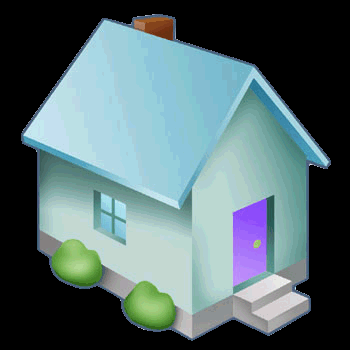 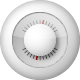 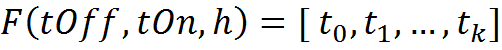 temp
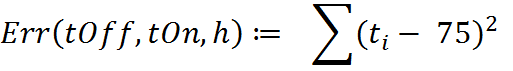 time
75·
Can we find values of  (tOff, tOn, h)  to minimize Err?
[Speaker Notes: A simple approach to this problem is to write a program that takes tOn, tOff and h as parameters and simulates the behavior of the house and the thermostat. 
The output of this program is a series of temperature readings. 
Our goal is to keep the house at a pleasant 75deg, we can write an error function that gives us a measure of how close our temperature readings are to the desired temperature. 
This error function is also our program, and our goal, is to find values that minimize its output. 

At this point, the problem is no longer a parameter synthesis problem; it’s a problem of how to find values that minimize the output of a complicated program.]
The challenge of optimizing programs
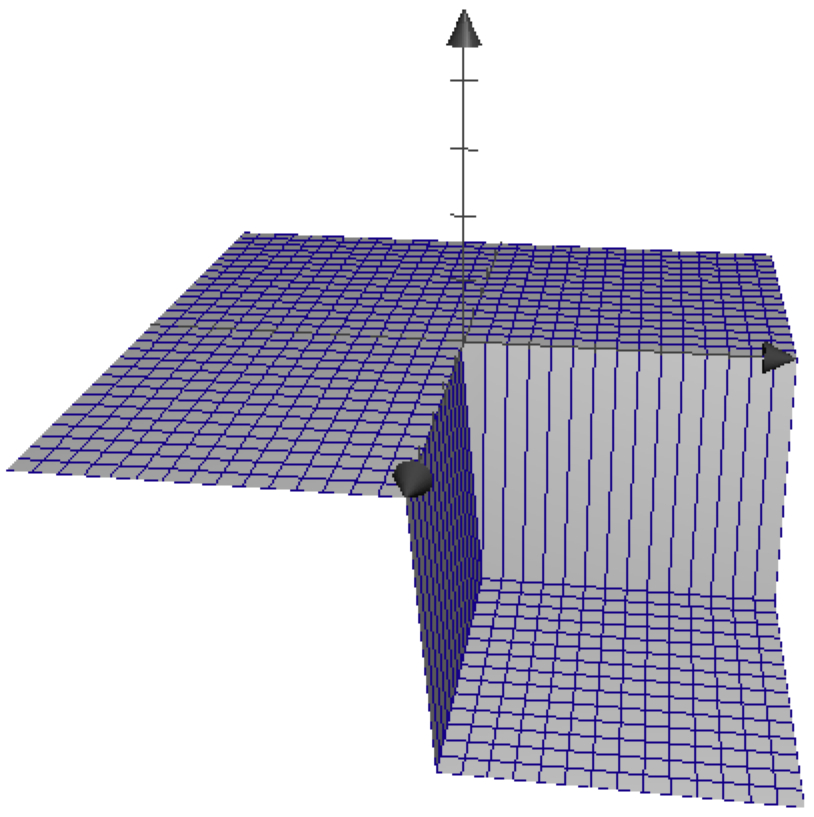 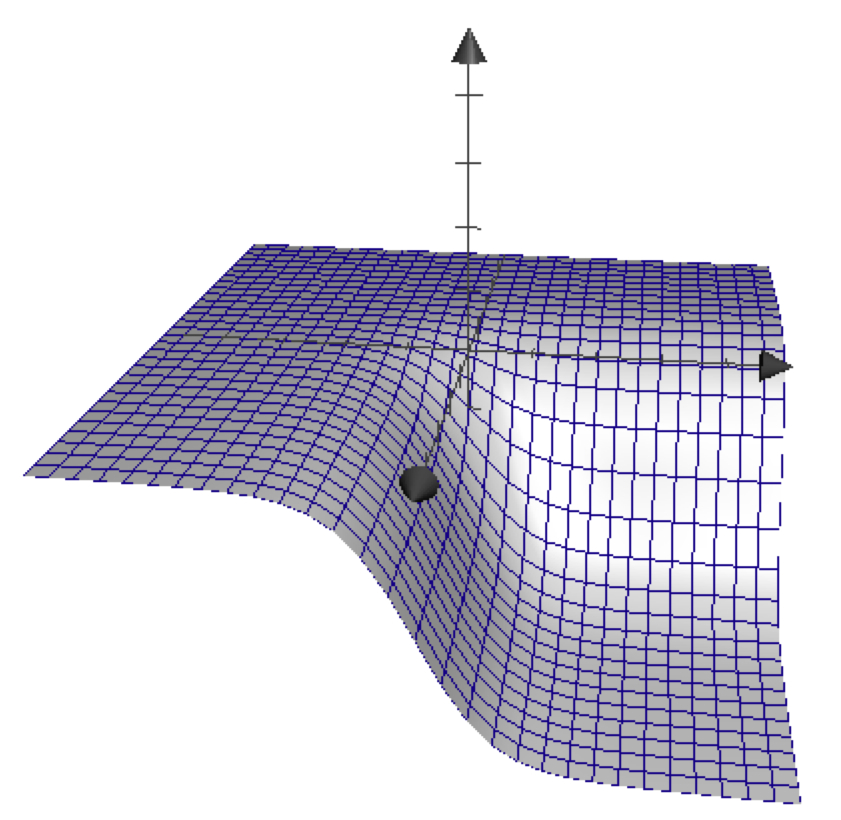 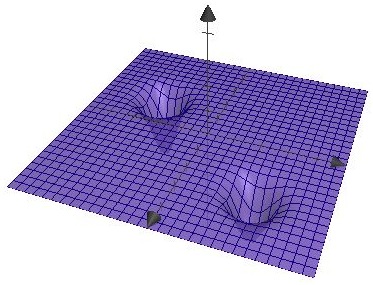 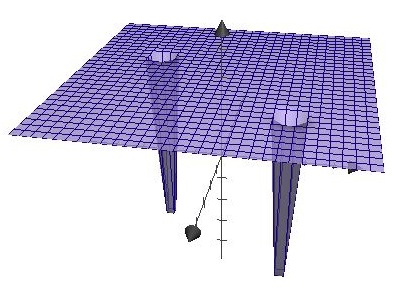 Plateaus and discontinuities thwart search
Branches introduce discontinuities
For the thermostat example
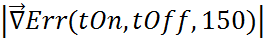 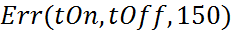 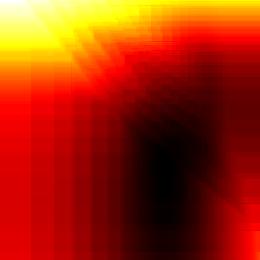 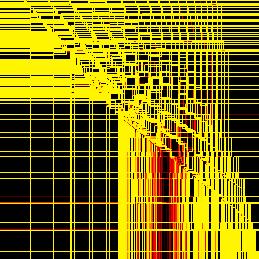 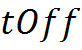 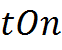 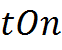 [Speaker Notes: Function minimization has long been a problem of interest for numerical analysis, so one intriguing idea is to use a standard numerical minimization technique to minimize the Error function. 

For example, could we use simple gradient descent algorithm to find a minimum for our function. The problem is that our Error function is not a particularly well behaved function; specifically, the function is full of plateaus and discountinuities as a result of the discrete control flow inside the function. 

This is a problem for gradient descent, because for all practical purposes, there is no gradient. In fact, it is a problem for many of the most effective minimization algorithms because they all rely on some kind of continuity and even differentiability assumption.]
Minimization by numerical Search
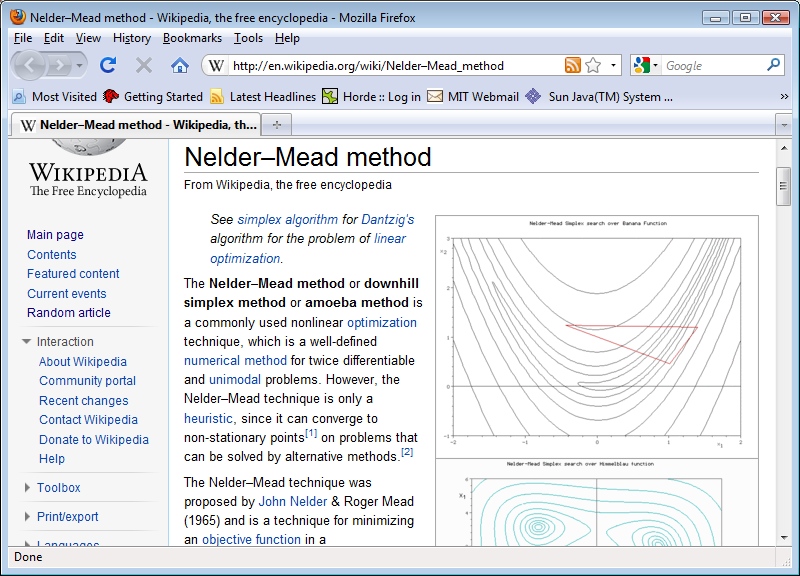 Discontinuities affect even the best methods
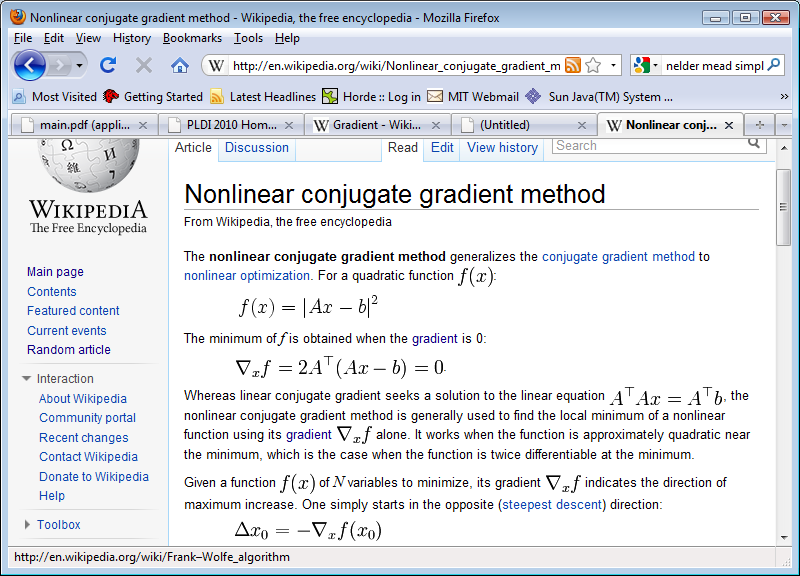 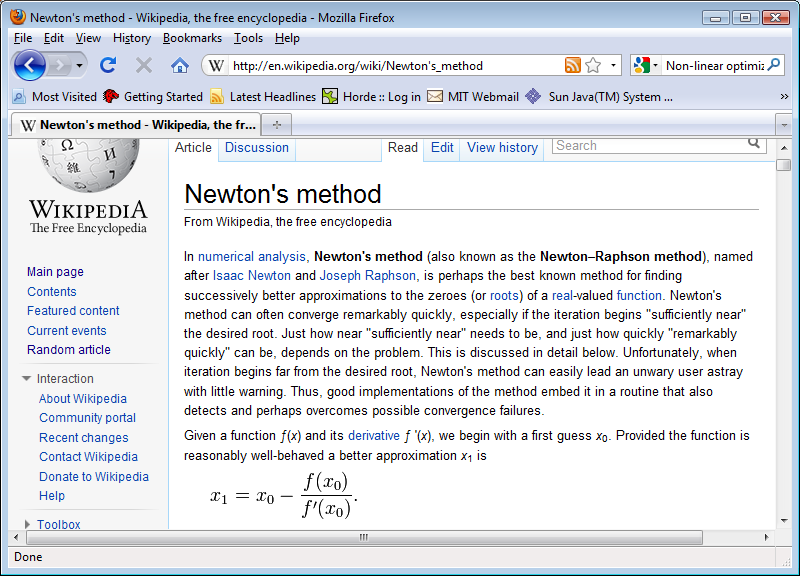 [Speaker Notes: So this approach seems like a dead end, but it raises the question: is it possible to approximate the program with a continuous function, one that works well with these numerical methods? 
Because if we can do that, we could use these optimization methods for a whole range of program analysis problems, not just parameter synthesis, but potentially even bug finding.

This is really the big idea of this paper.]
Key Idea: Smooth the Function
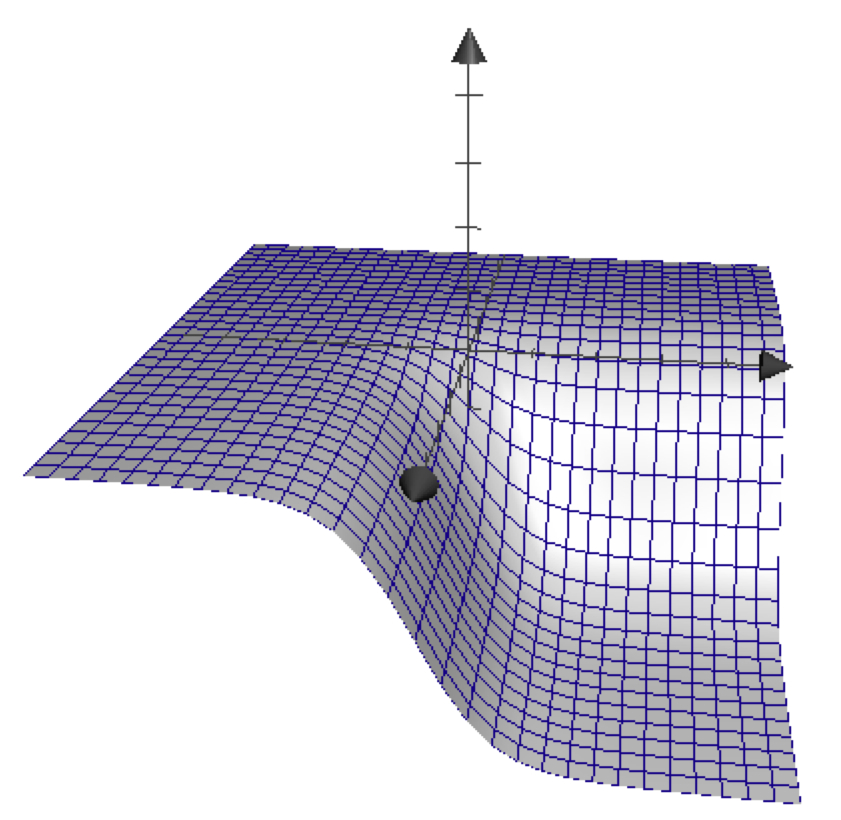 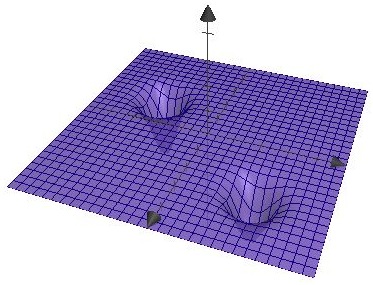 Approximate the problem by a smooth function
Example: Gaussian Smoothing
Execute on a distribution instead of a value
Program
Output value
Input x
Example: Gaussian Smoothing
Execute on a distribution instead of a value






Expected value smooths discontinuities
Output distribution
Input x
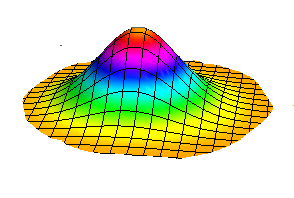 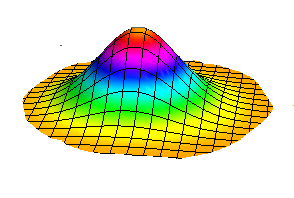 Program
Distribution centered at x
Expected value
Parameterized Smoothing
Parameterized Smoothing
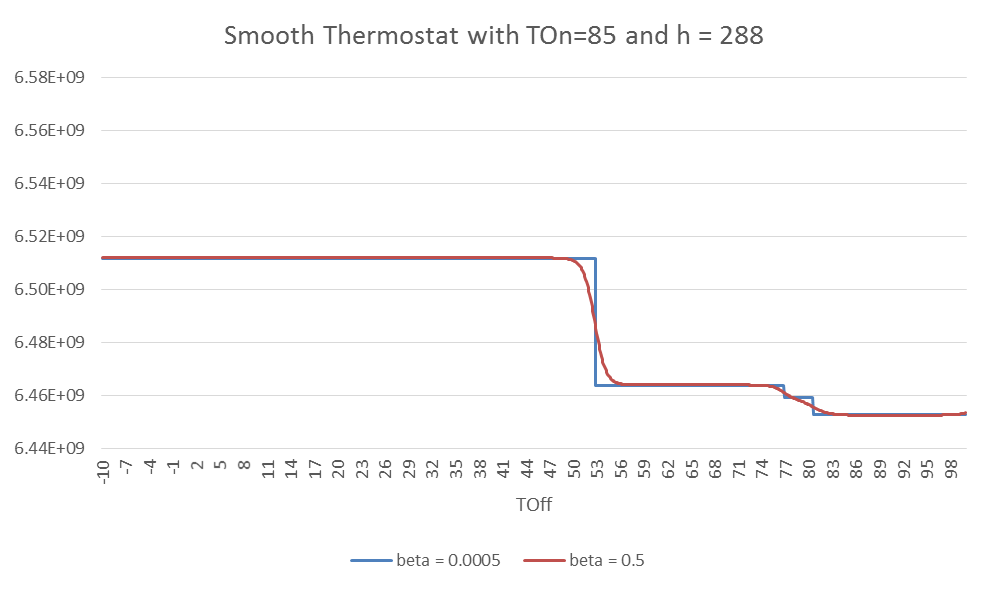 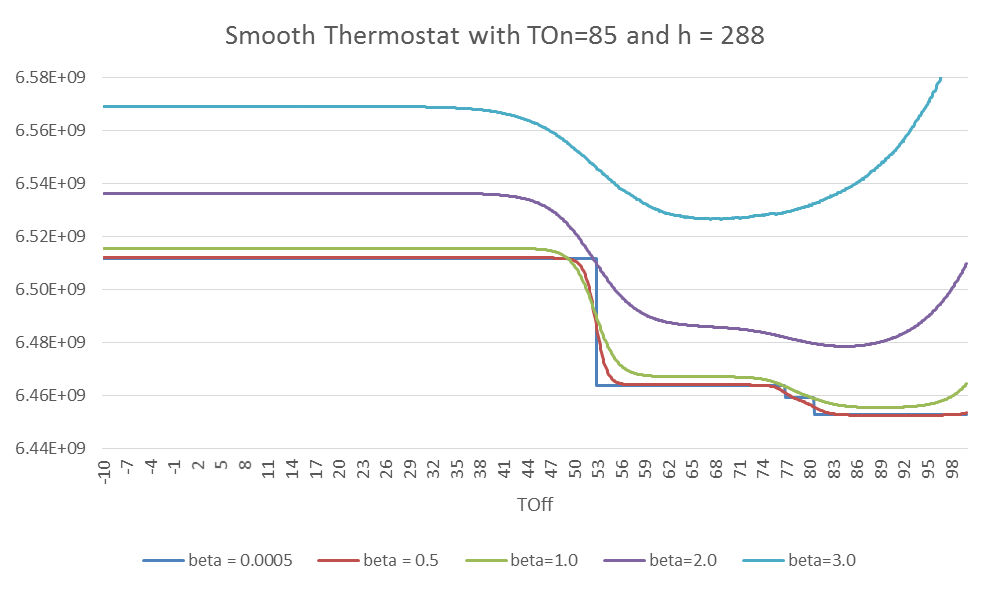 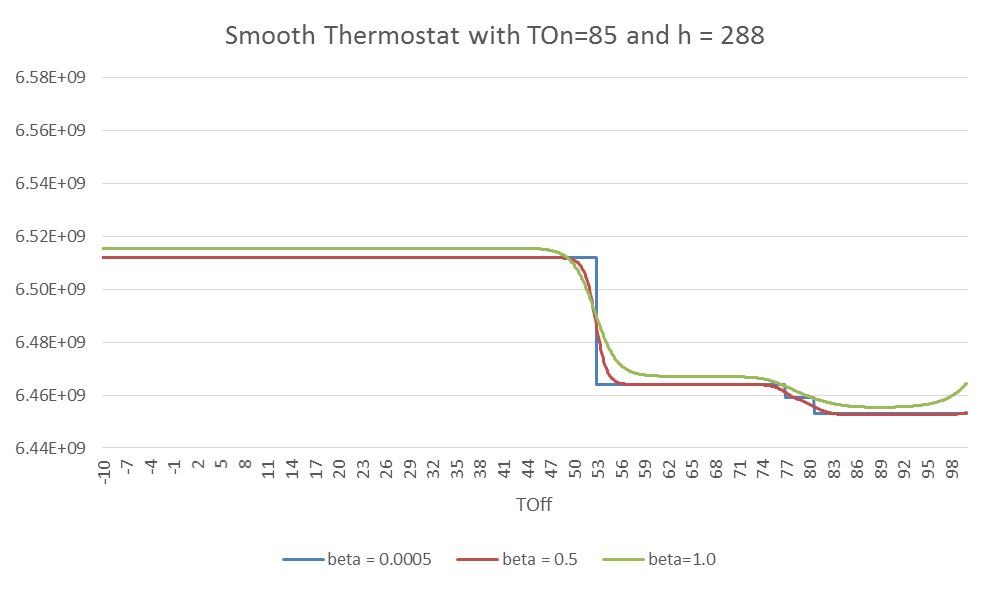 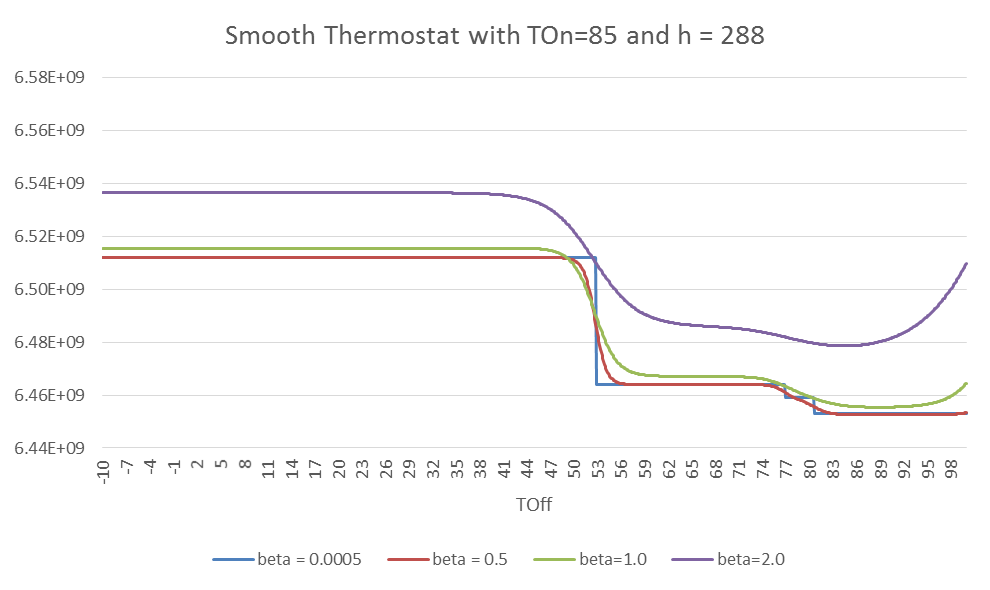 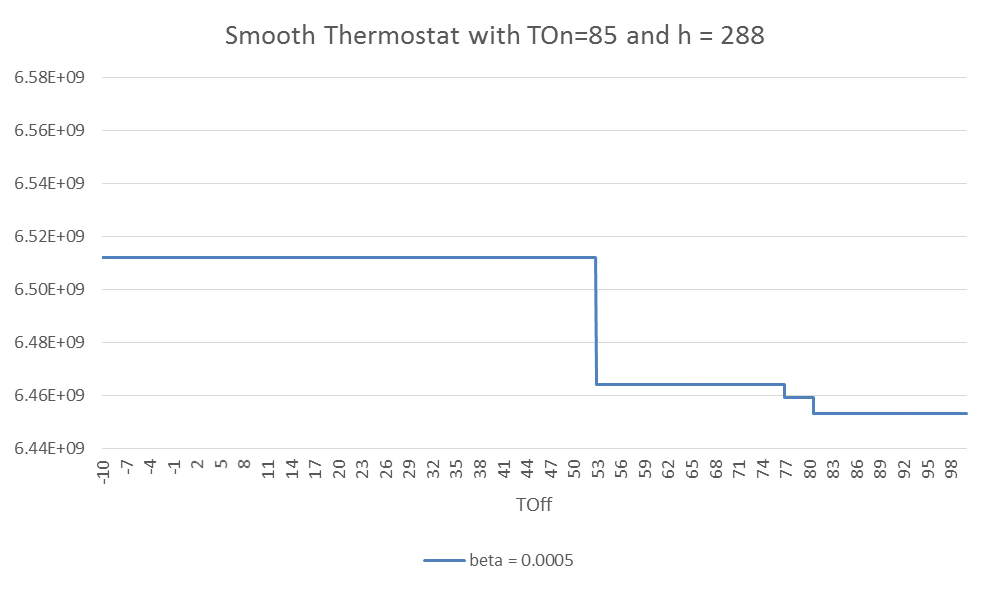 Parameterized Smoothing
Minima of smooth function is different from minima of the original
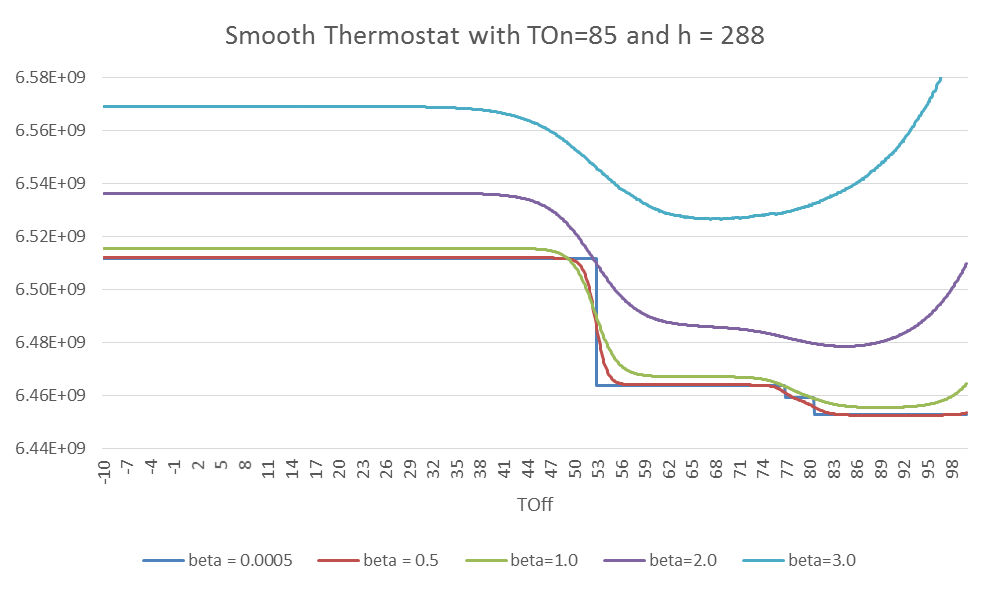 Smoothed Numerical Search
Smoothed Numerical Search
Euler: SNS for programs
SNS in Euler
Smoothed Numerical Search in Euler
Euler Search Procedure
Sketch
(.sk file)
Optimization backend (GSL)
Executable
(.out file)
main () { … }
Euler compiler
Nelder-mead
simplex search
program() {… ?? ...
}
smoothParallel (β, x) {   … x ..
}
Smooth Interpretation
How do we execute a program on a distribution of inputs? 
Not by sampling
we would miss essential features of the search landscape.
Symbolic execution: 
propagate symbolic representations of distributions.
Input x
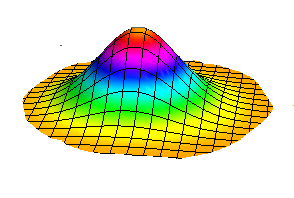 Program
Approximation of  expected output
[Speaker Notes: Not numerically, as it would require us to discretize. This would miss important features.]
Smooth Interpretation: Branch
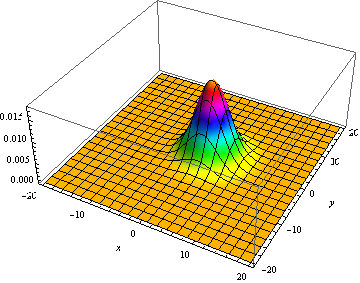 if( x > 0 )
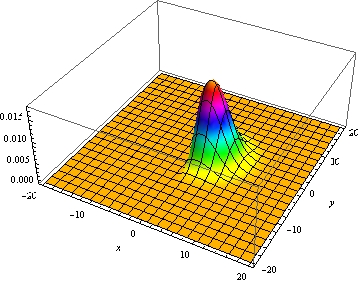 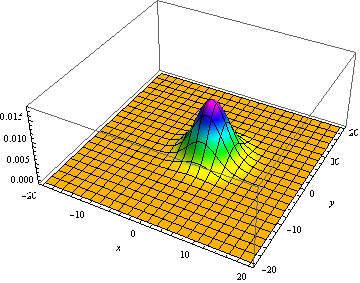 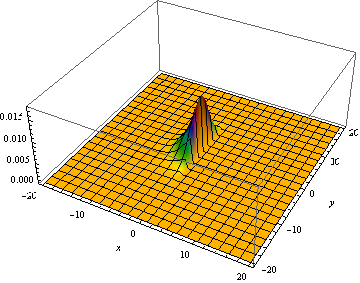 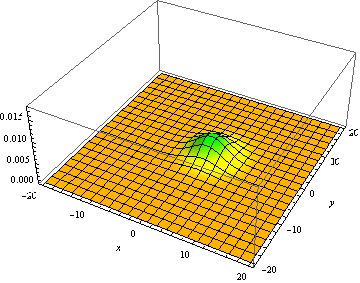 true
false
Smooth Interpretation: Join
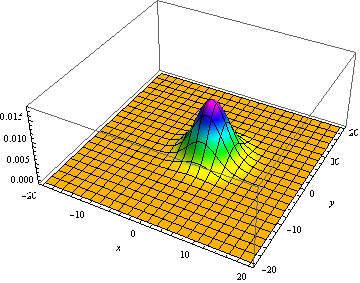 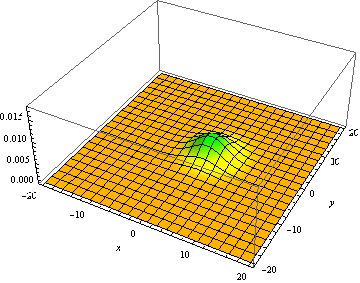 if( x > 0 )
true
false
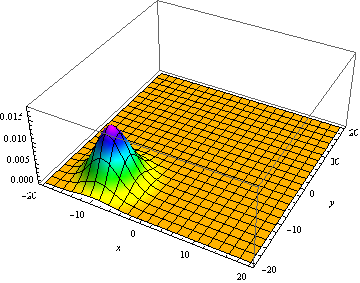 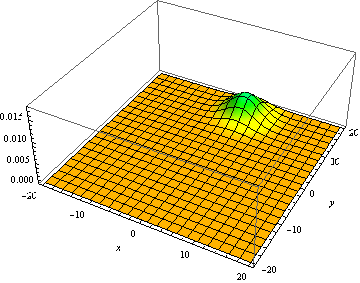 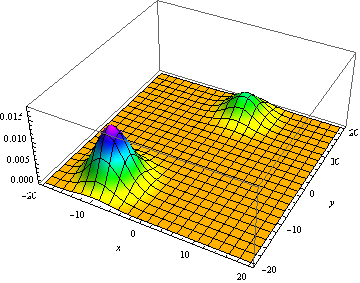 Smooth Interpretation: Join
if( x > 0 )
true
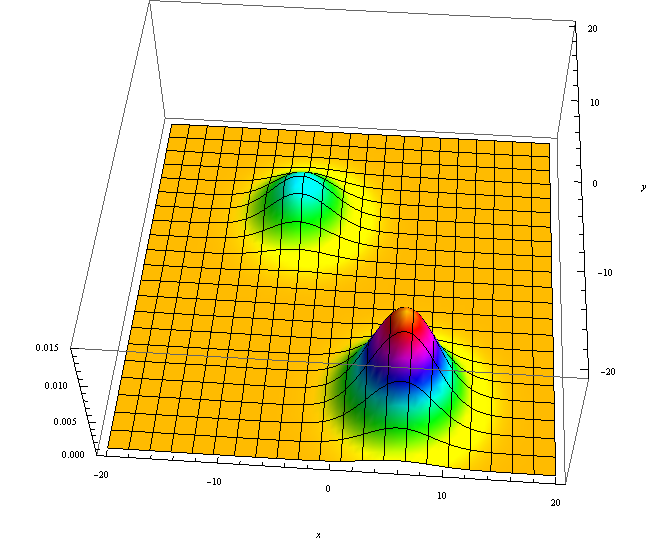 false
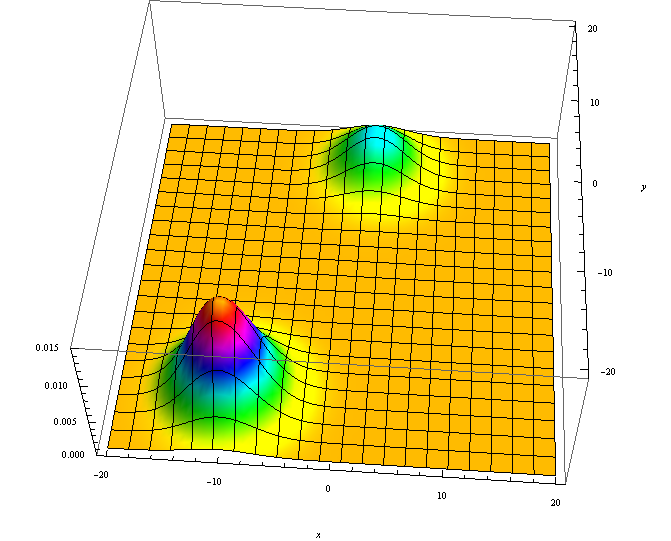 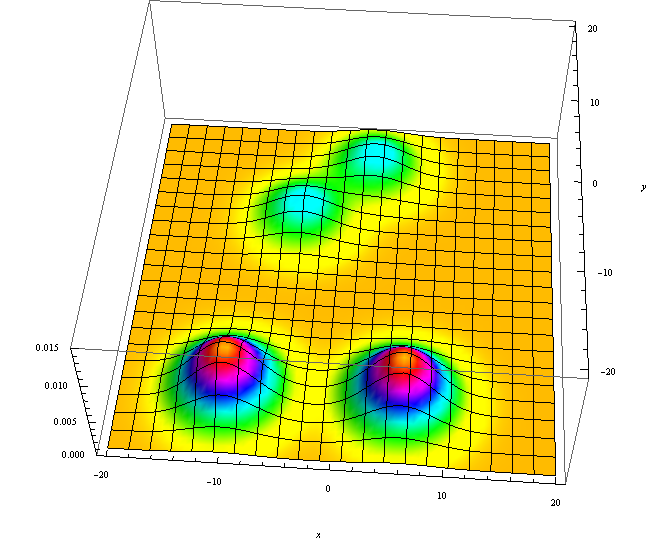 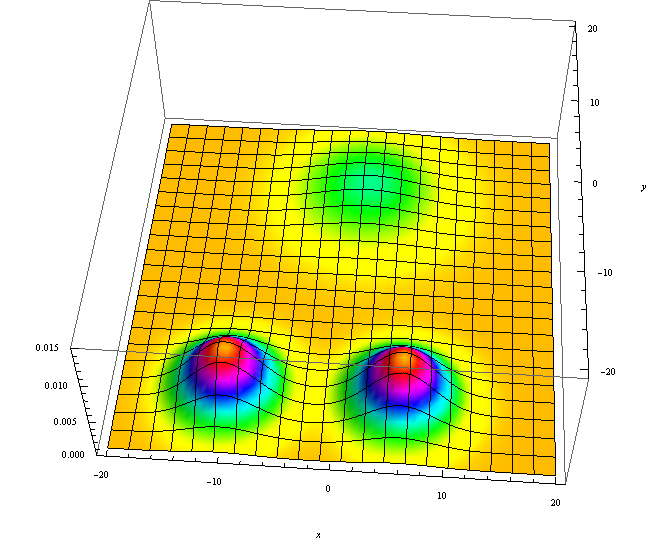 Smooth Interpretation: Assignment
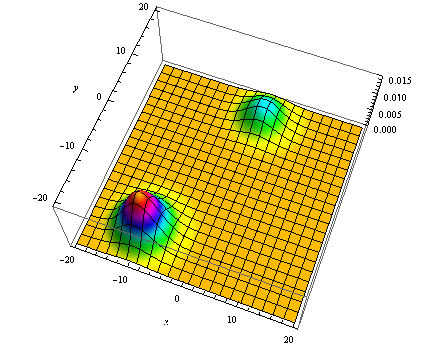 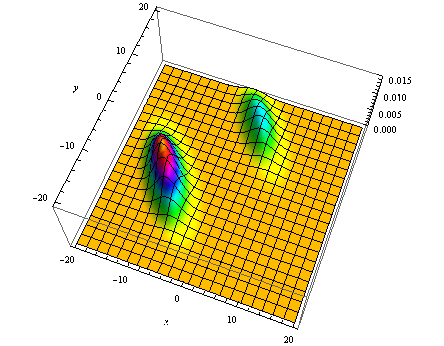 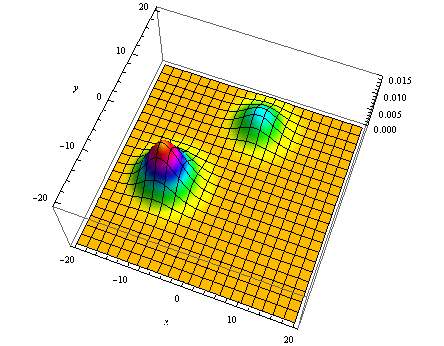 x = x  - y;
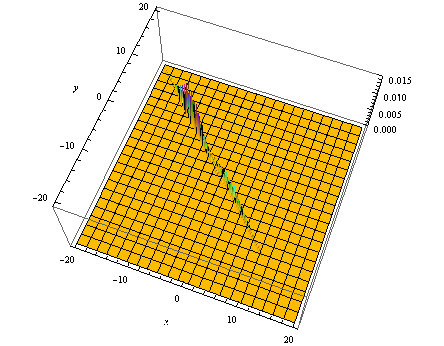 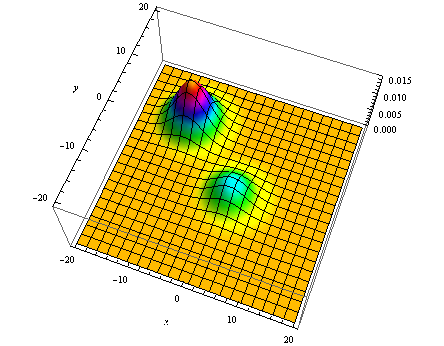 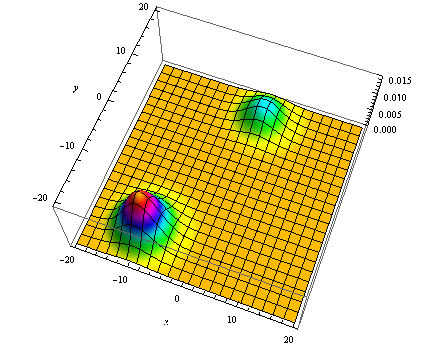 x =  -y;
Approximations
Trick Question: 
Which of the previous approximations is problematic?
Approximations
Trick Question: 
Which of the previous approximations is problematic?
Merging can introduce discontinuities!
Excessive merging can cause problems
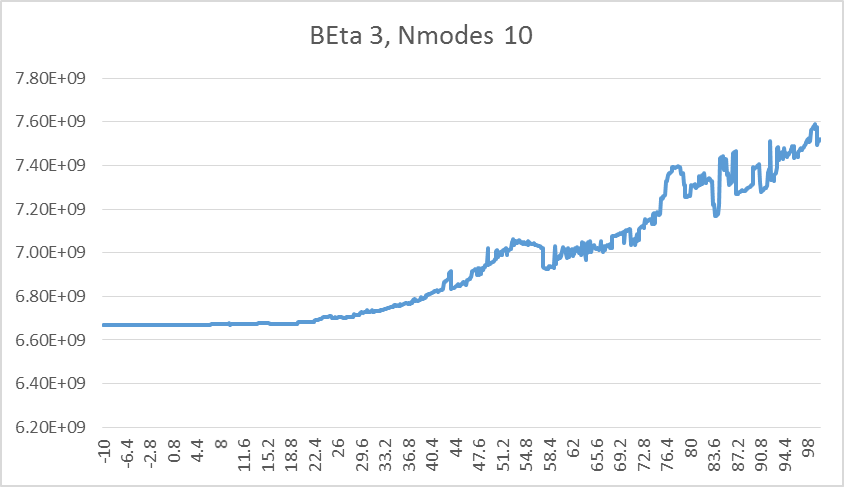 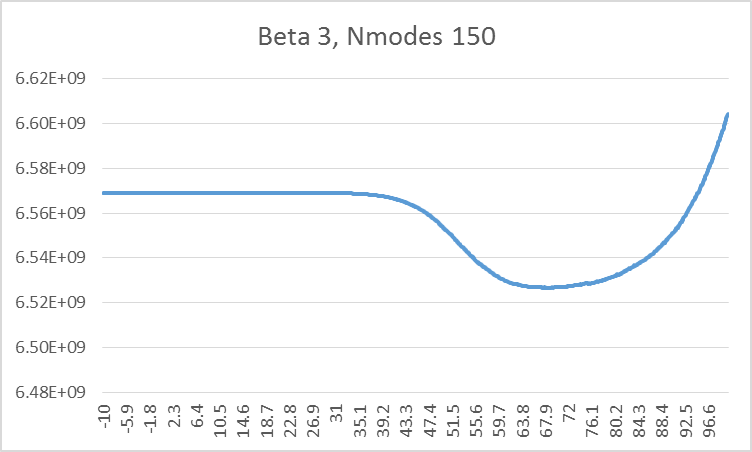 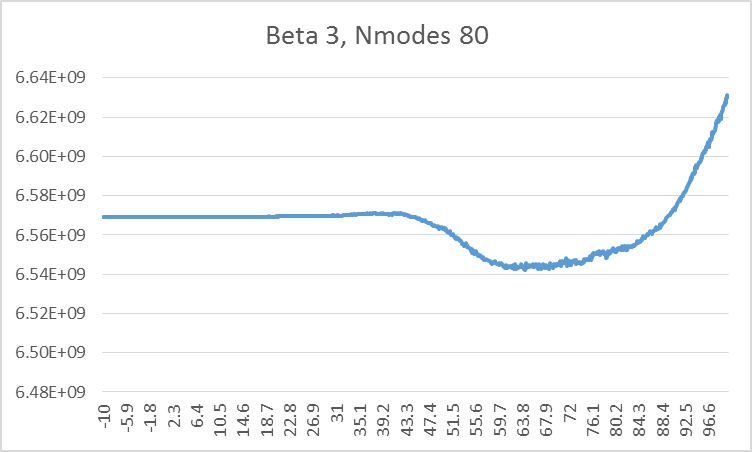 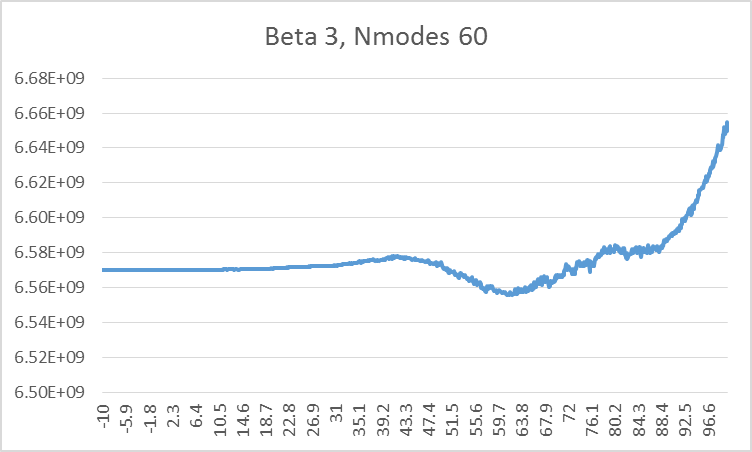 Examples
Parameter synthesis
t1 := ??;     t2 := ??;  A1 := ??;  A2 := ??; 
repeat  (every ΔT)   {
     if (stage = BACK && time > t1) 
           stage = INTURN;
     if (stage = INTURN) {
          if (time > t2) then stage = OUTTURN;
          angle = angle – A1; }   
     if (stage = OUTTURN)
          angle = angle + A2;    
   moveCar();  
}
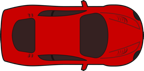 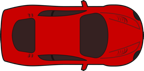 [Speaker Notes: We were motivated by a class of optimal control problems. Parameter synthesis]
Parameter synthesis
t1 := ??;     t2 := ??;  A1 := ??;  A2 := ??; 
repeat  (every ΔT)   {
     if (stage = BACK && time > t1) 
           stage = INTURN;
     if (stage = INTURN) {
          if (time > t2) then stage = OUTTURN;
          angle = angle – A1; }   
     if (stage = OUTTURN)
          angle = angle + A2;    
   moveCar();  
}
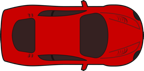 [Speaker Notes: We were motivated by a class of optimal control problems. Parameter synthesis]
Parameter synthesis
t1 := ??;     t2 := ??;  A1 := ??;  A2 := ??; 
repeat  (every ΔT)   {
     if (stage = BACK && time > t1) 
           stage = INTURN;
     if (stage = INTURN) {
          if (time > t2) then stage = OUTTURN;
          angle = angle – A1; }   
     if (stage = OUTTURN)
          angle = angle + A2;    
   moveCar();  
}
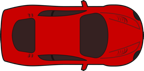 [Speaker Notes: We were motivated by a class of optimal control problems. Parameter synthesis]
Application : Parameter synthesis
t1 := ??;     t2 := ??;  A1 := ??;  A2 := ??; 
repeat  (every ΔT)   {
     if (stage = BACK && time > t1) 
           stage = INTURN;
     if (stage = INTURN) {
          if (time > t2) then stage = OUTTURN;
          angle = angle – A1; }   
     if (stage = OUTTURN)
          angle = angle + A2;    
   moveCar();  
}
Error = distance between ideal and actual final position
Goal:  minimize Error.
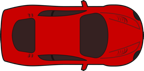 [Speaker Notes: We were motivated by a class of optimal control problems. Parameter synthesis]
Slice of Error function WRT T2
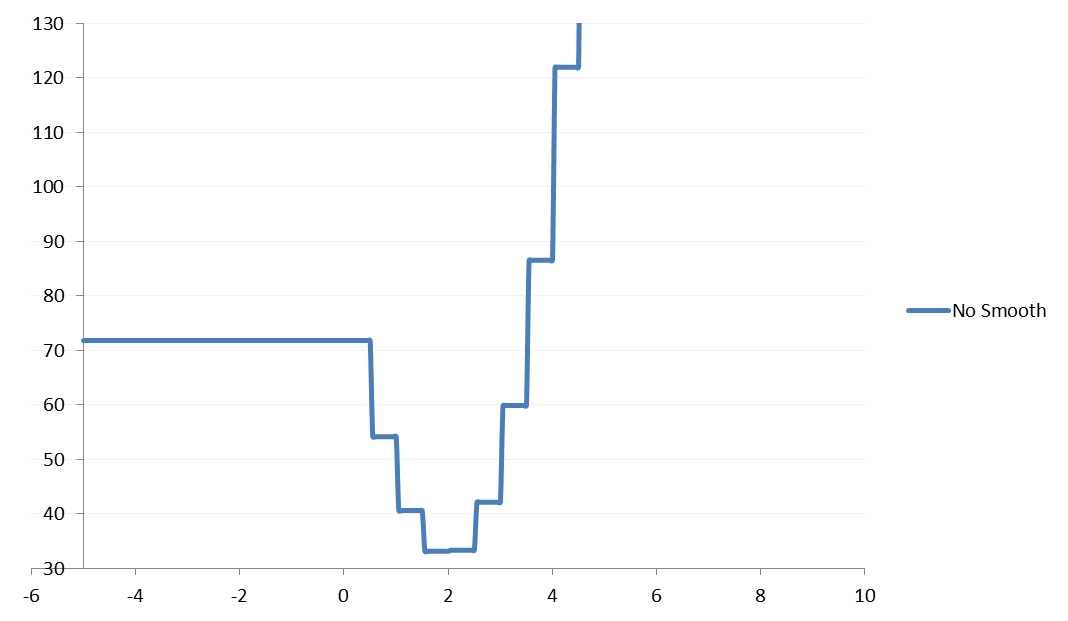 Slice of Error function WRT T2
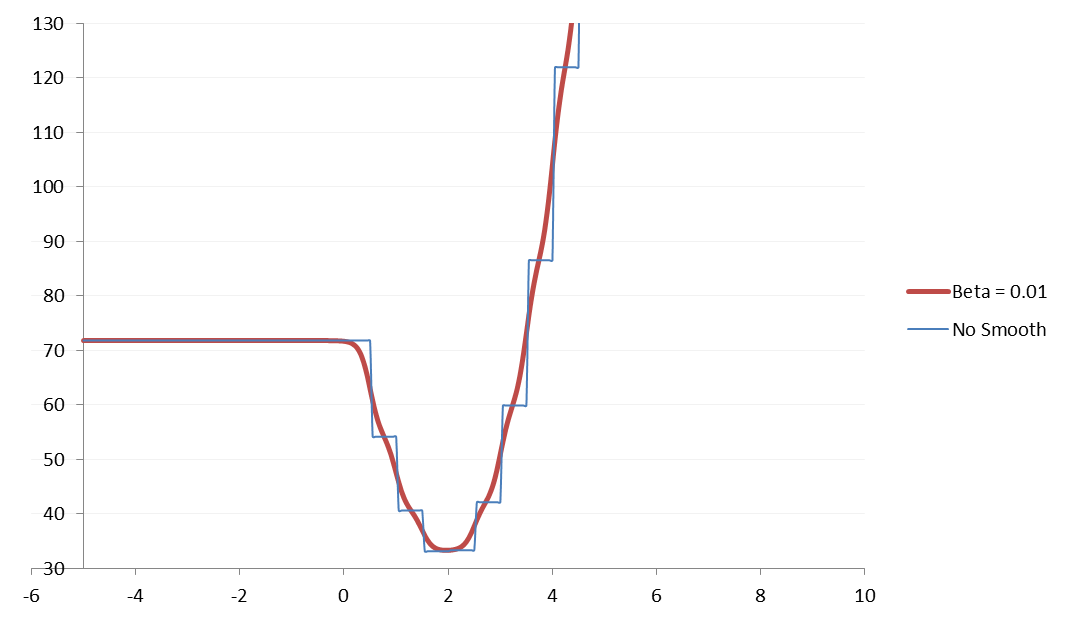 Slice of Error function WRT T2
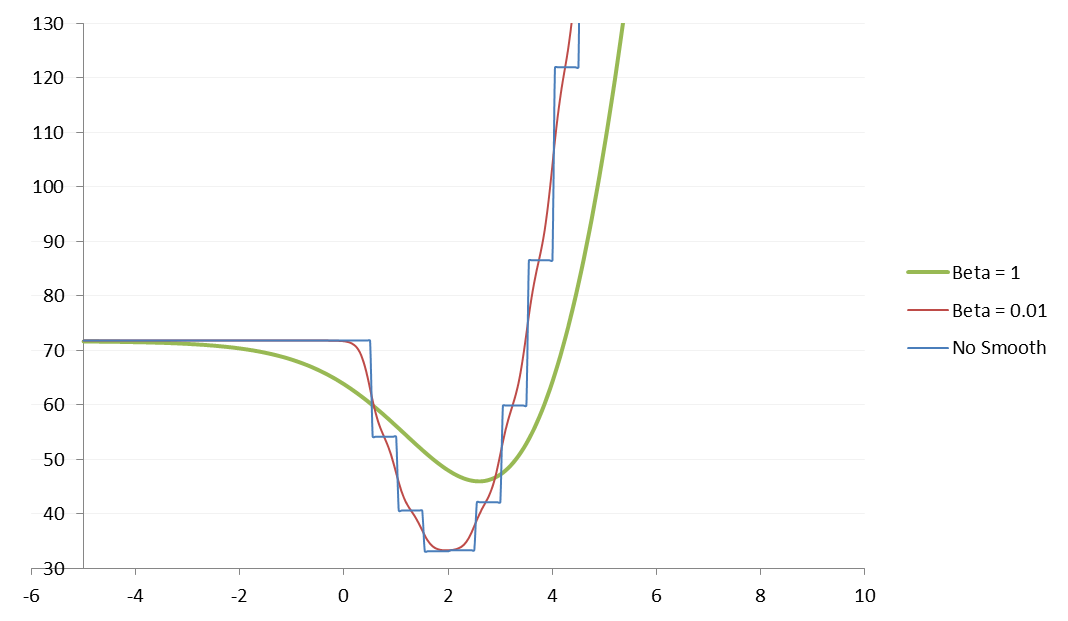 Slice of Error function WRT T2
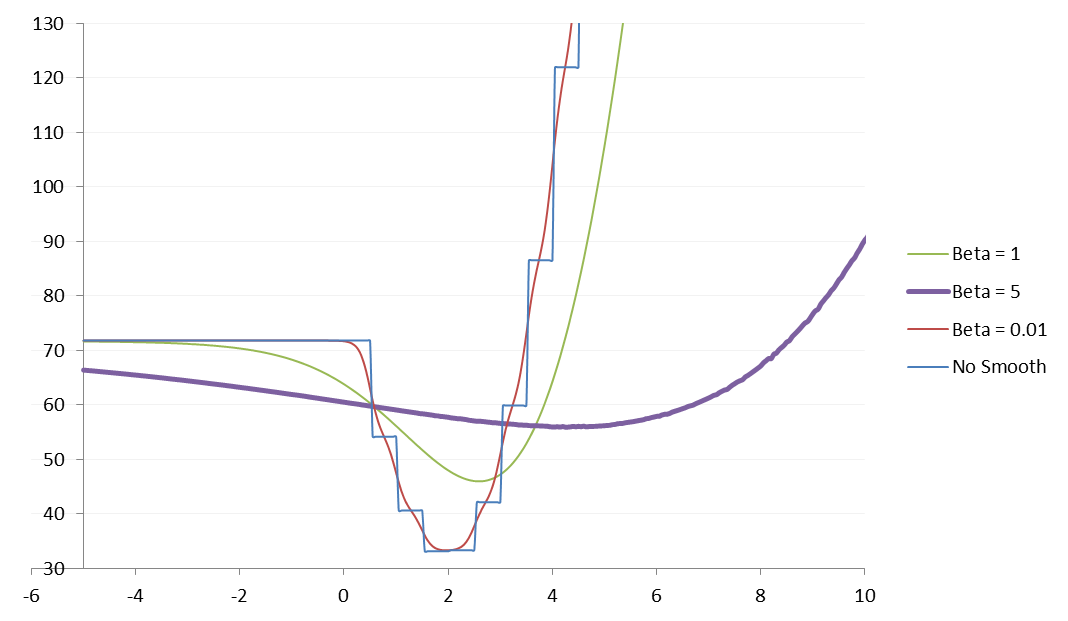 Numerical Search with Smoothing
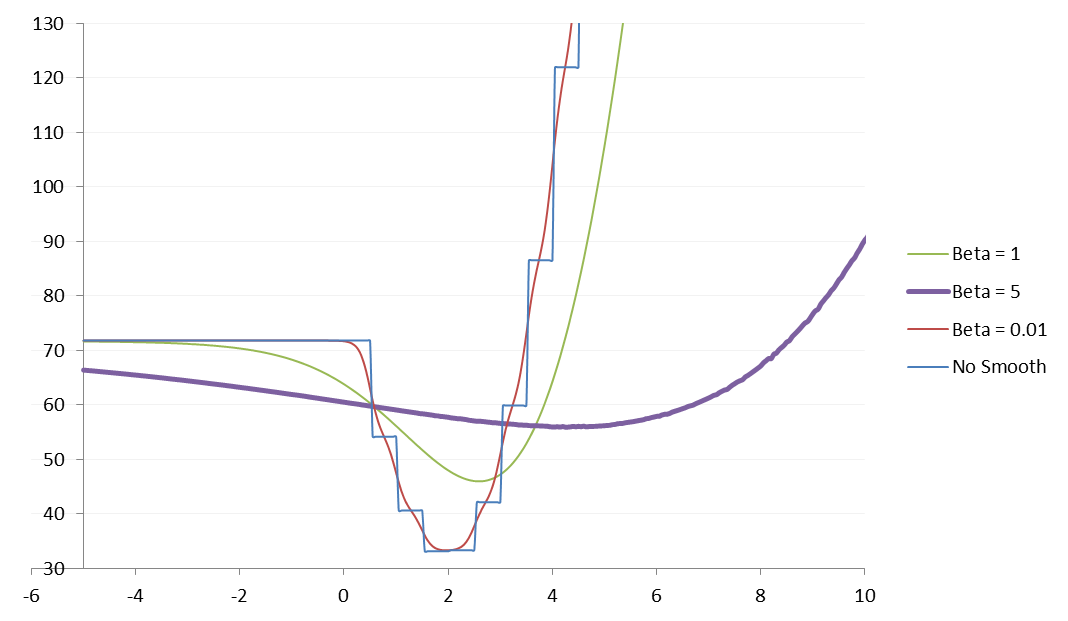 Errors from different starting points
Both are quite good
Both are quite bad
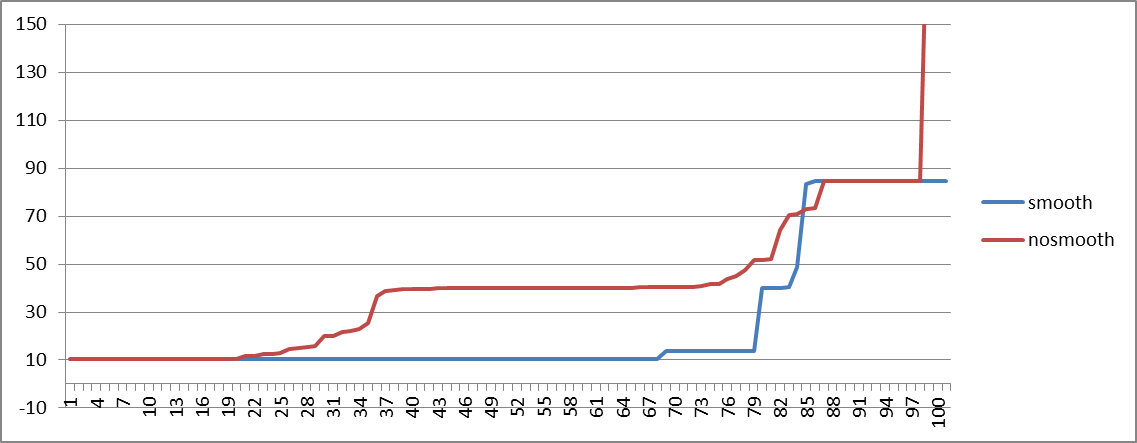 Result of smoothing is much better
What the difference means
How an error of 10 looks like
How an error of 40 look like
Ongoing work
Smooth Verified Synthesis
Straw-man Approach
Use Euler to create a candidate program
Use Abstract Interpretation to verify program
If it doesn’t work, repeat
Problems:
Abstract Interpretation is brittle
Euler works on concrete test harnesses 
No quantifier alternation
Smooth Verified Synthesis
Thank you!
Gearbox
repeat(Át){
   v = carModel(v, gear, t);
   if(v > ?? && gear == 1){
      gear = 0; tgear = 2; timer=0.8;
   }else
   if(v > ?? && gear == 2){
      gear = 0; tgear = 3; timer=0.8;
   }else
   if(v > ?? && gear == 3){
      gear = 0; tgear = 4; timer=0.8;
   }else
   if(v > ?? && gear == 4){
      gear = 0; tgear = 5; timer=0.8;
   }else
   if(timer < 0 && gear == 0){
	gear = tgear;
   }
   t += dt; timer -= dt;
}
g1   g2  g3    g4     g5
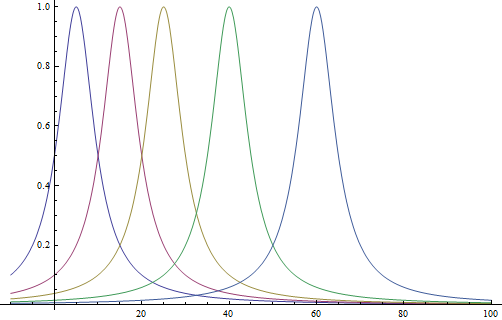 efficiency
speed
Efficiency Curves
Gradient Descent
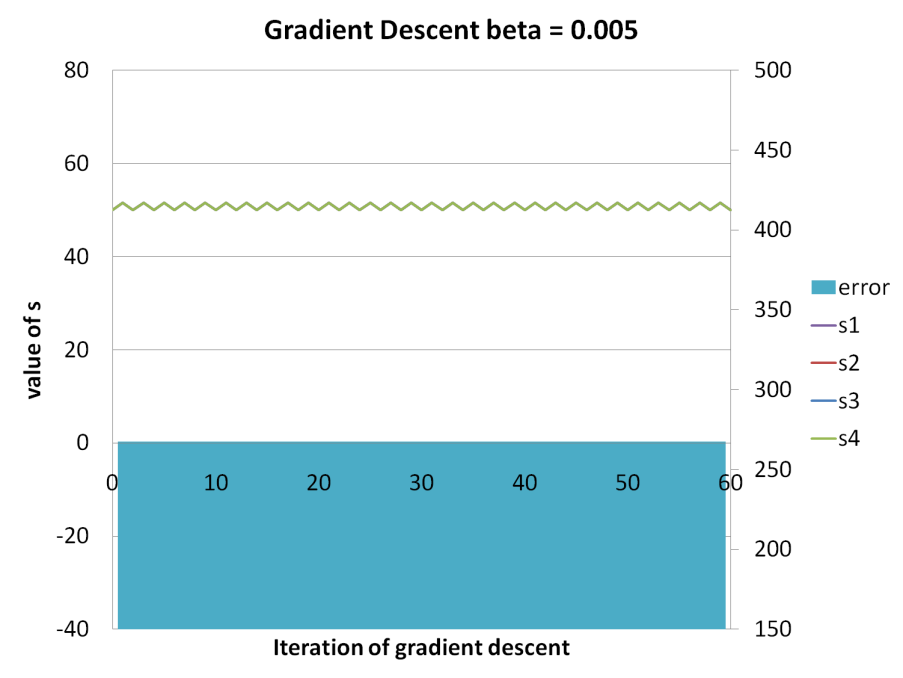 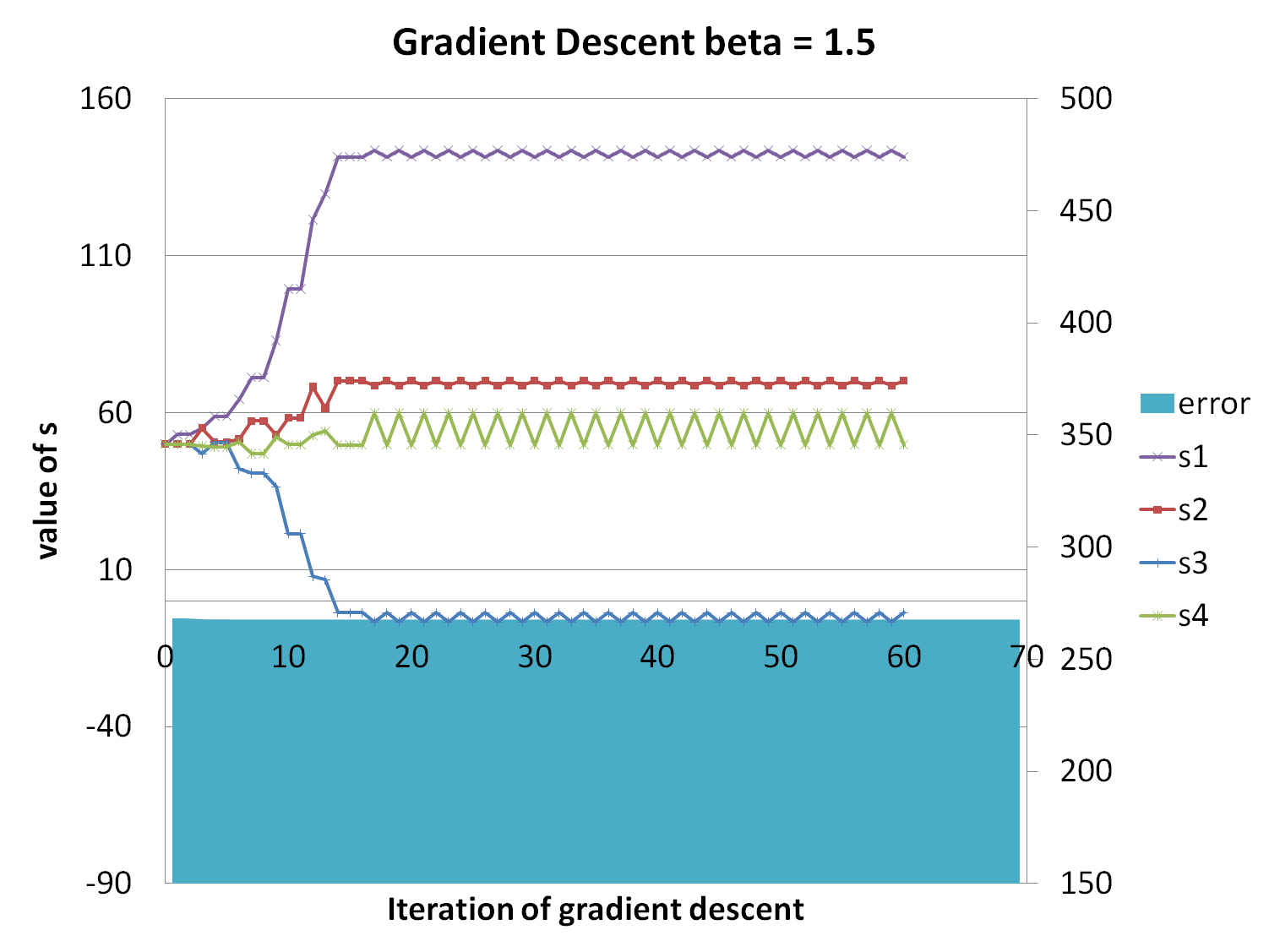 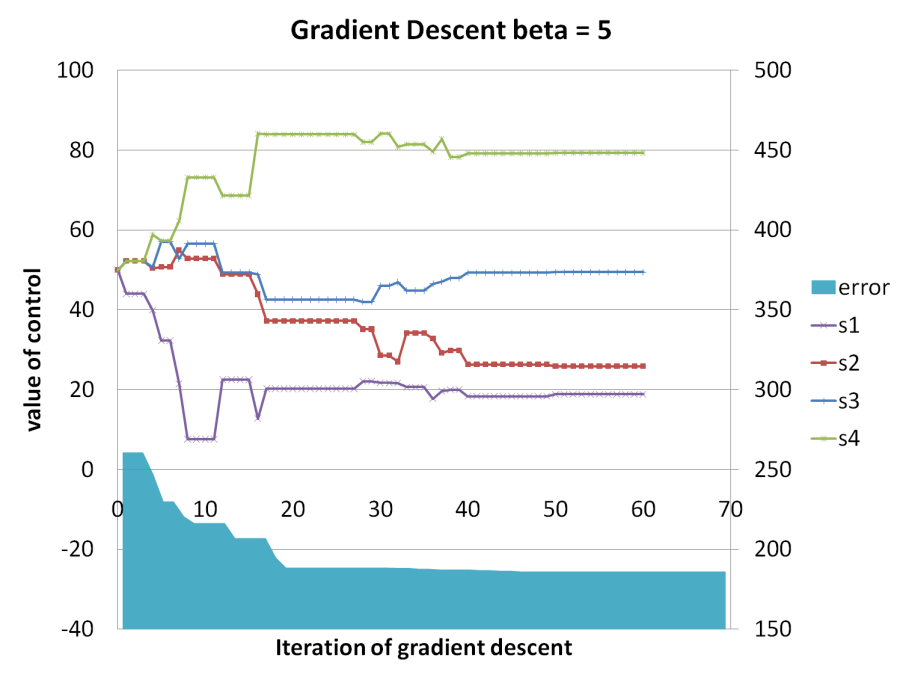 Gradient Descent
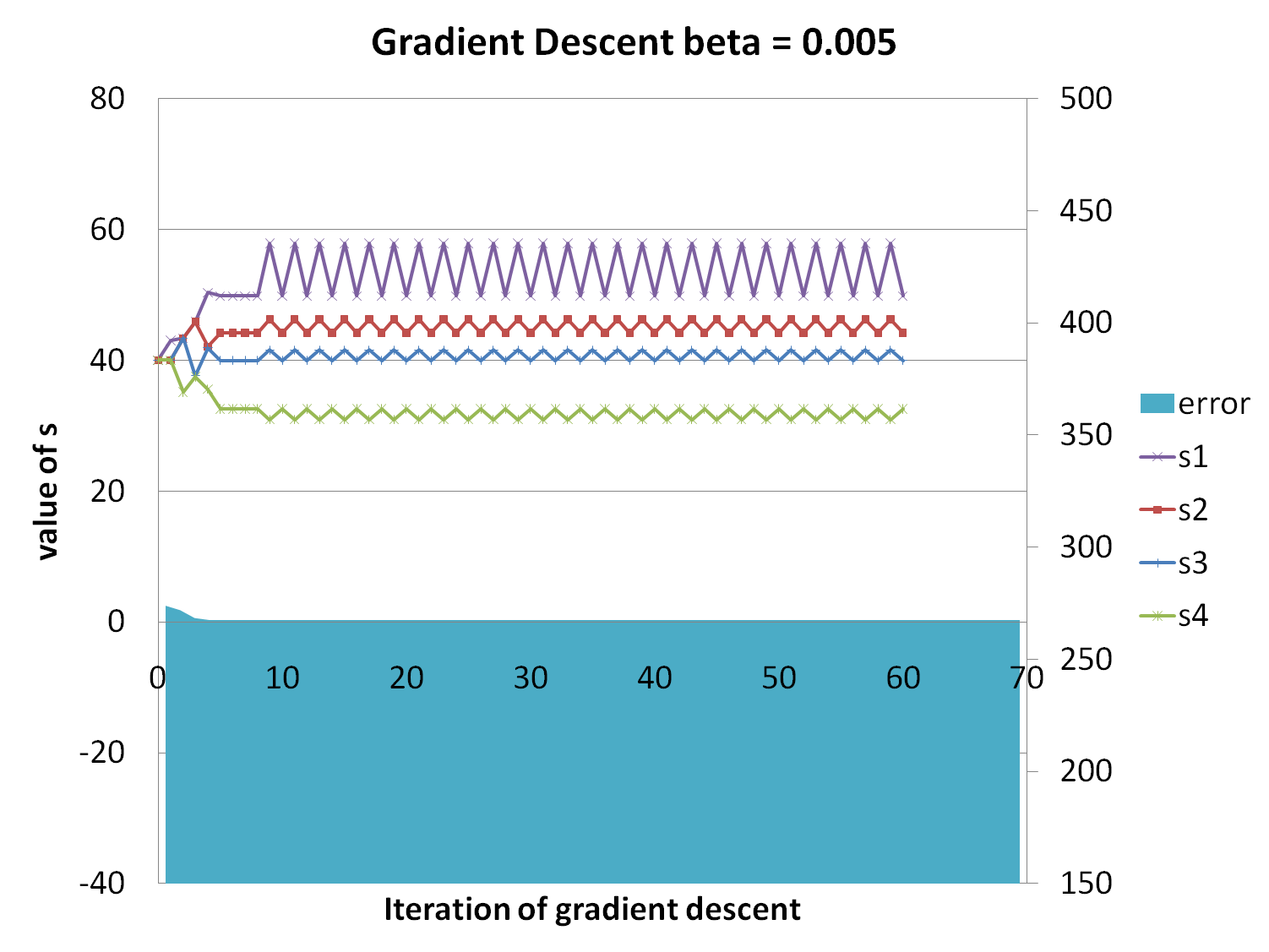 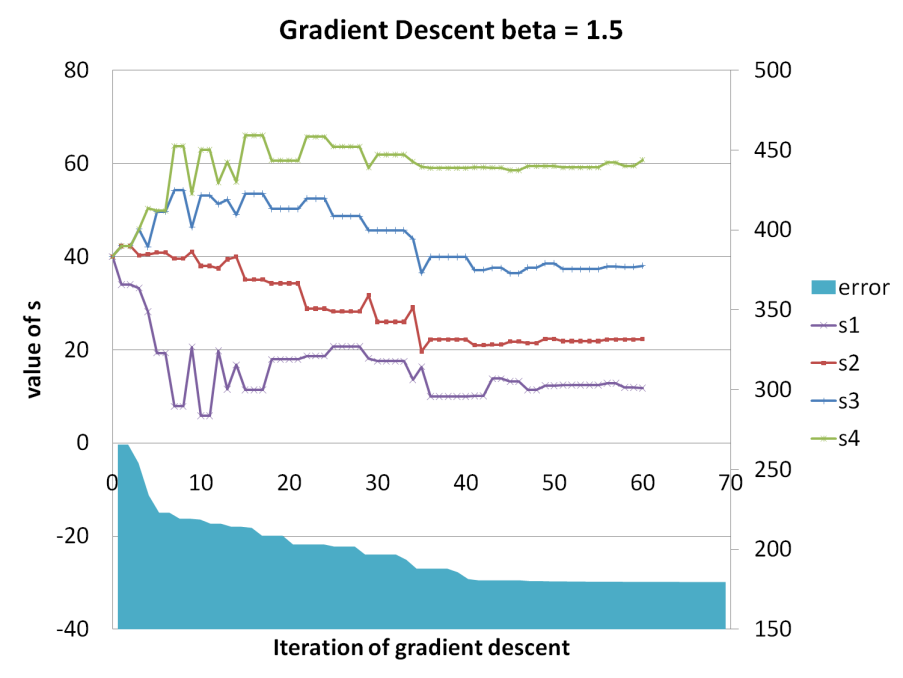 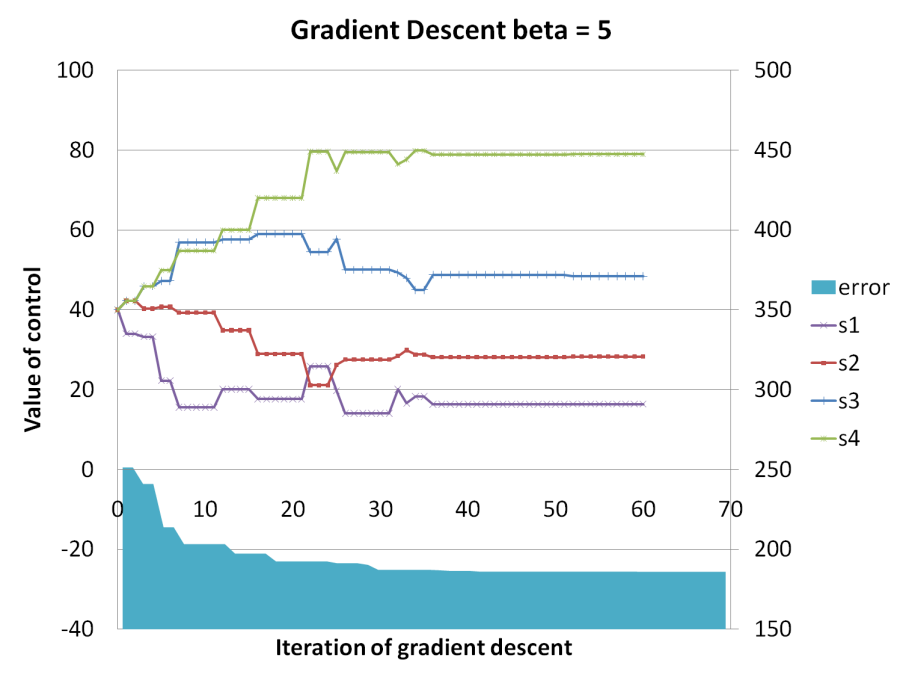 Error Function for Gearbox
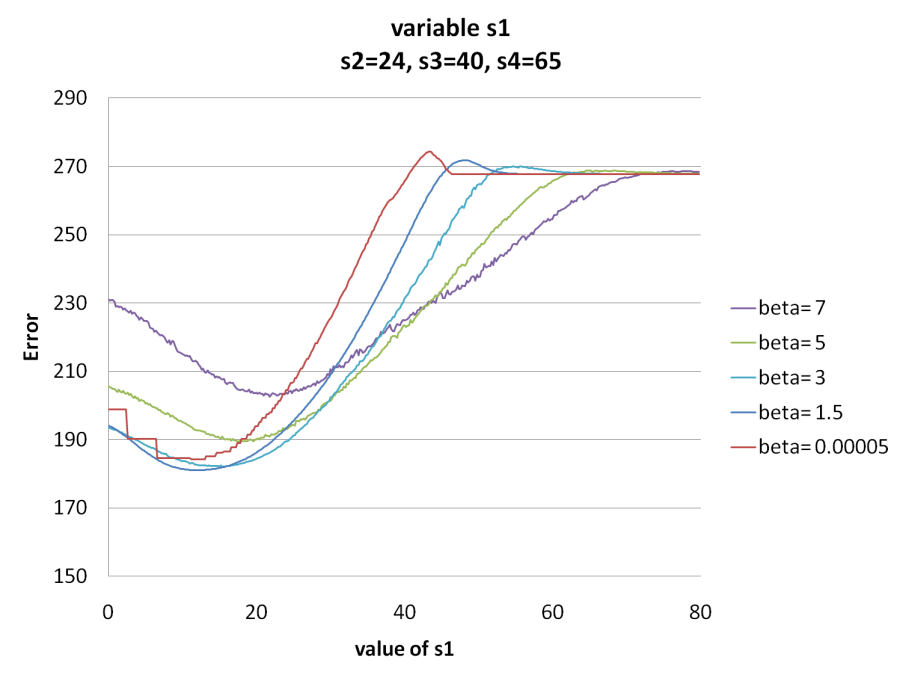 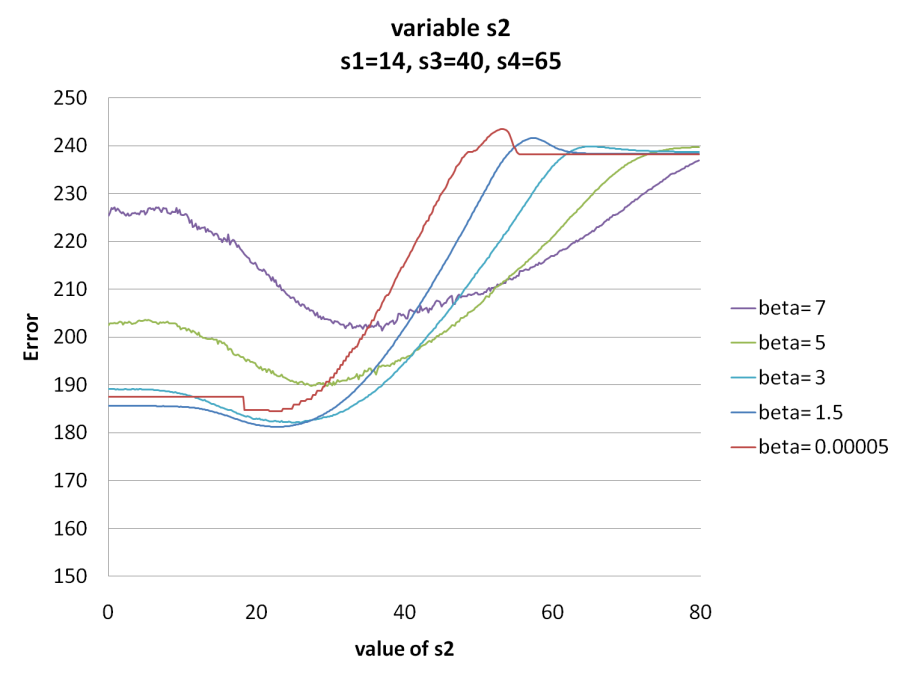 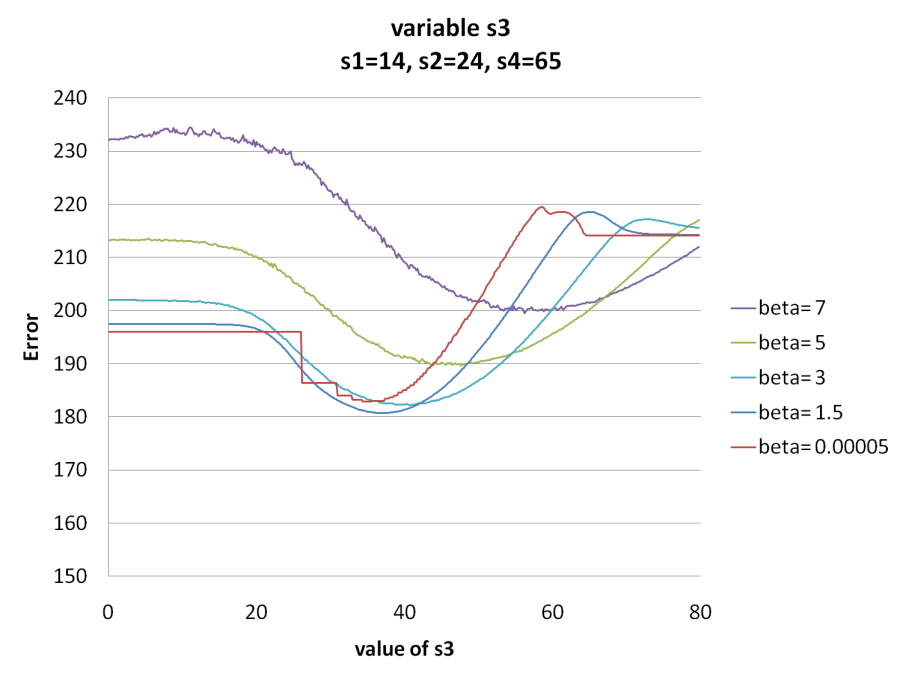 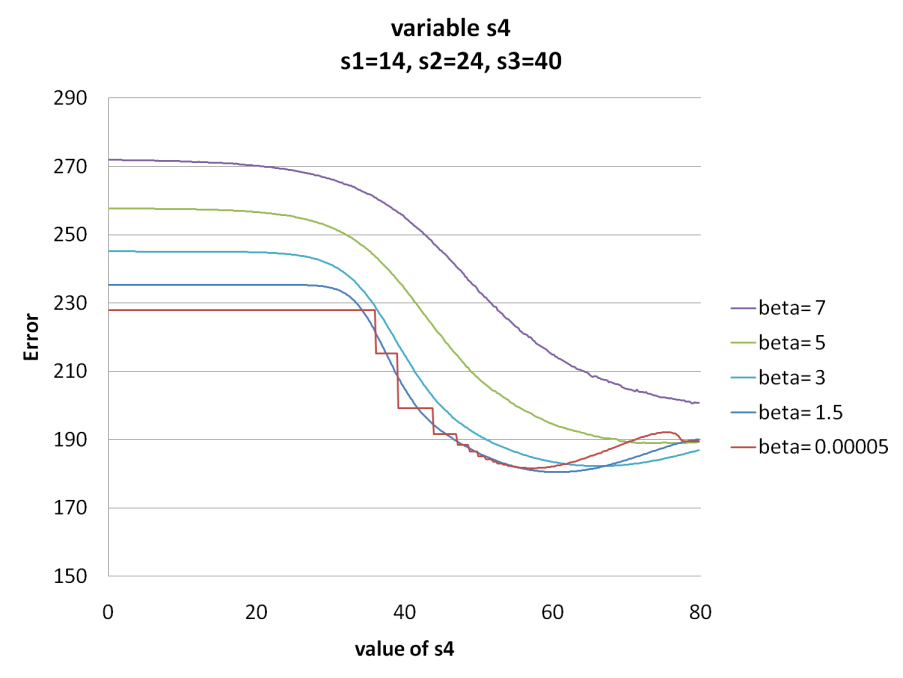 PID controller with Breaks
Wheel
torque = ??*ang + ??*vel + ??*integral
Motor
Break
if( ?? * vel > ?? && ?? * ang > ??)
	break();
Goal := Angle(tx) == target
Result without Smoothing
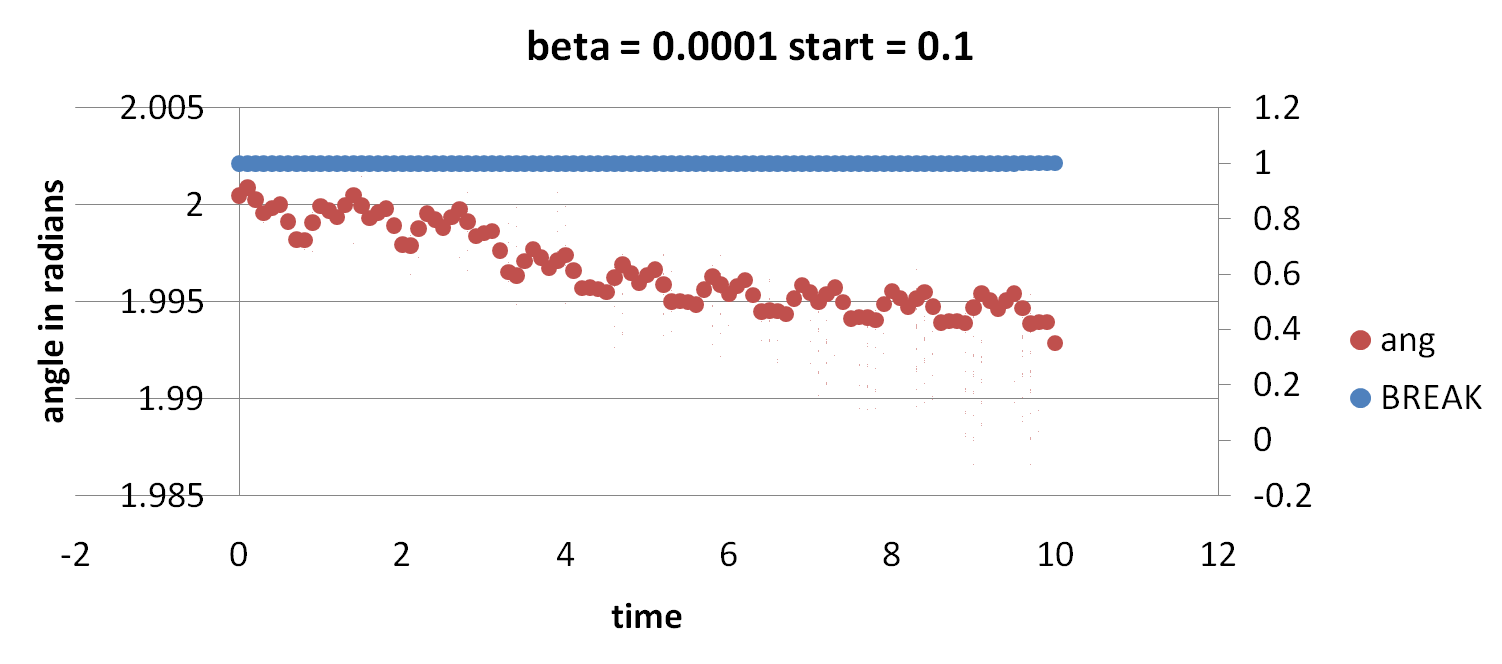 Result with Smoothing
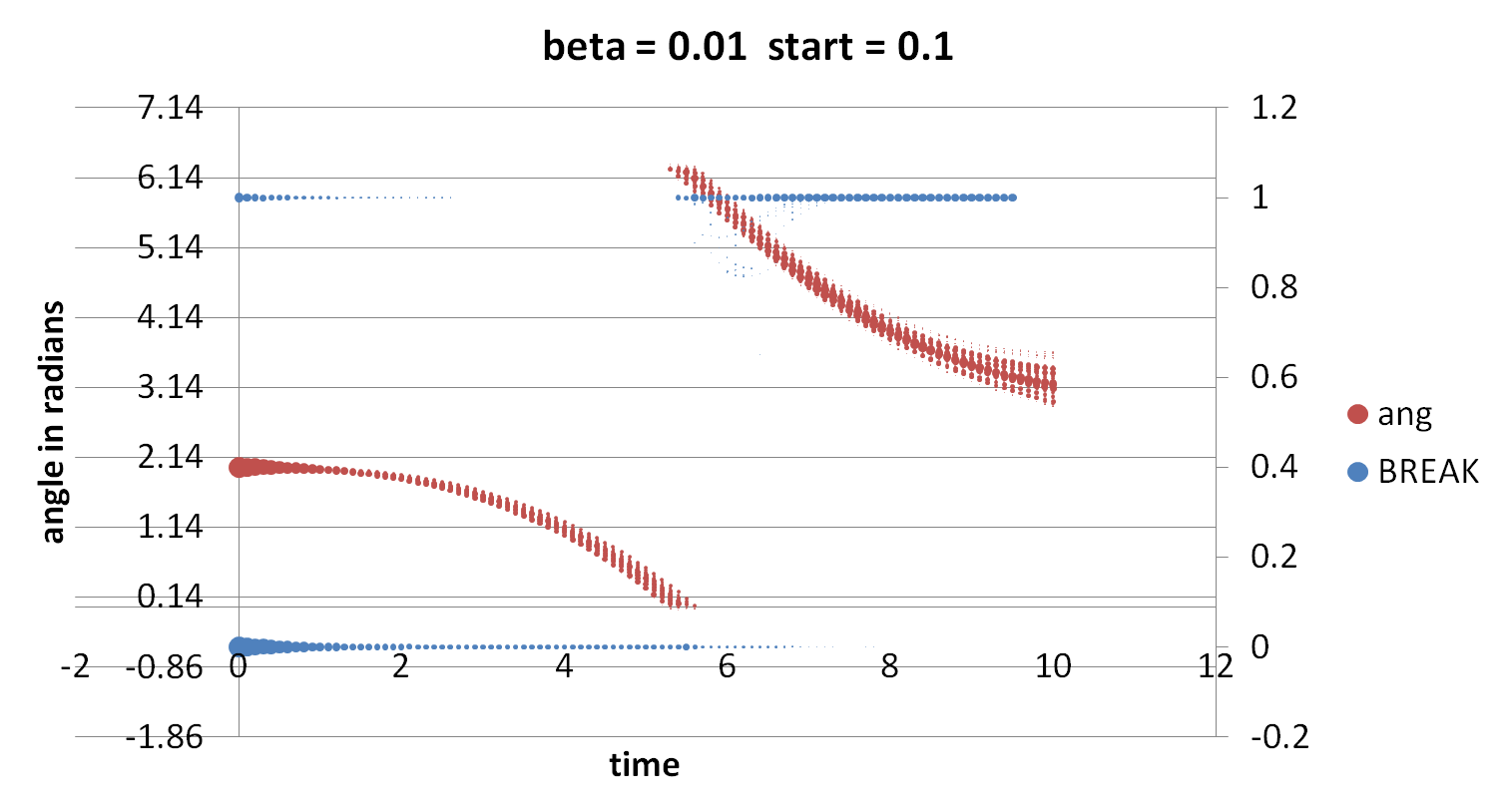 Goal
Error Functions for Controller
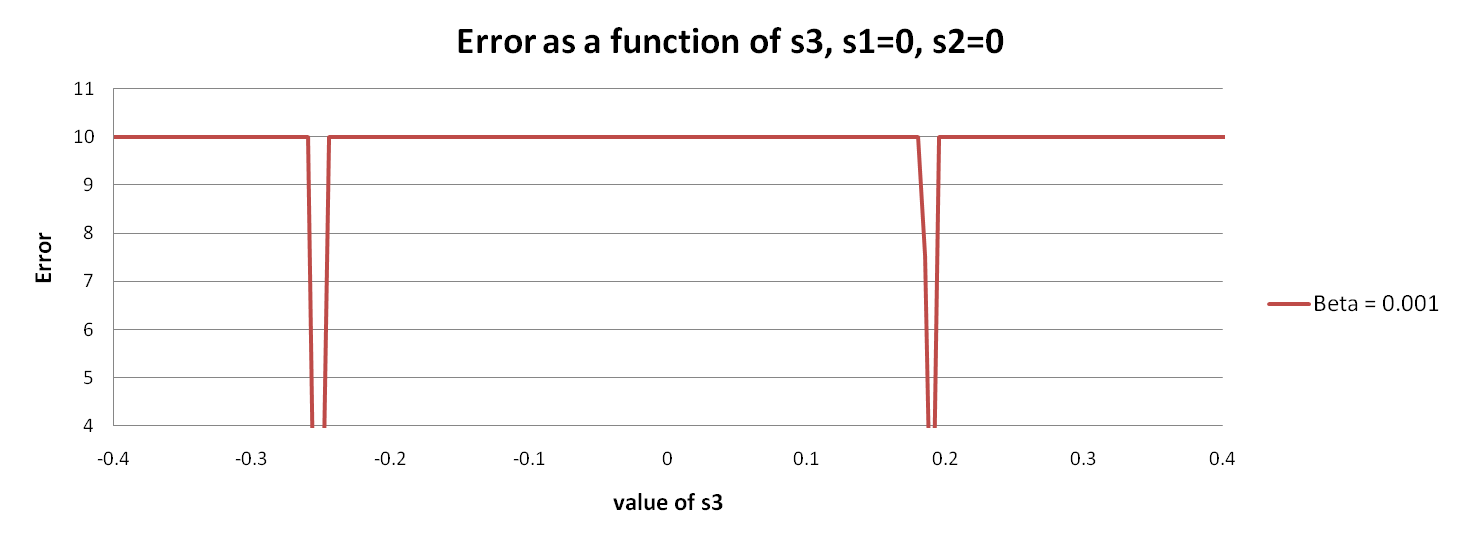 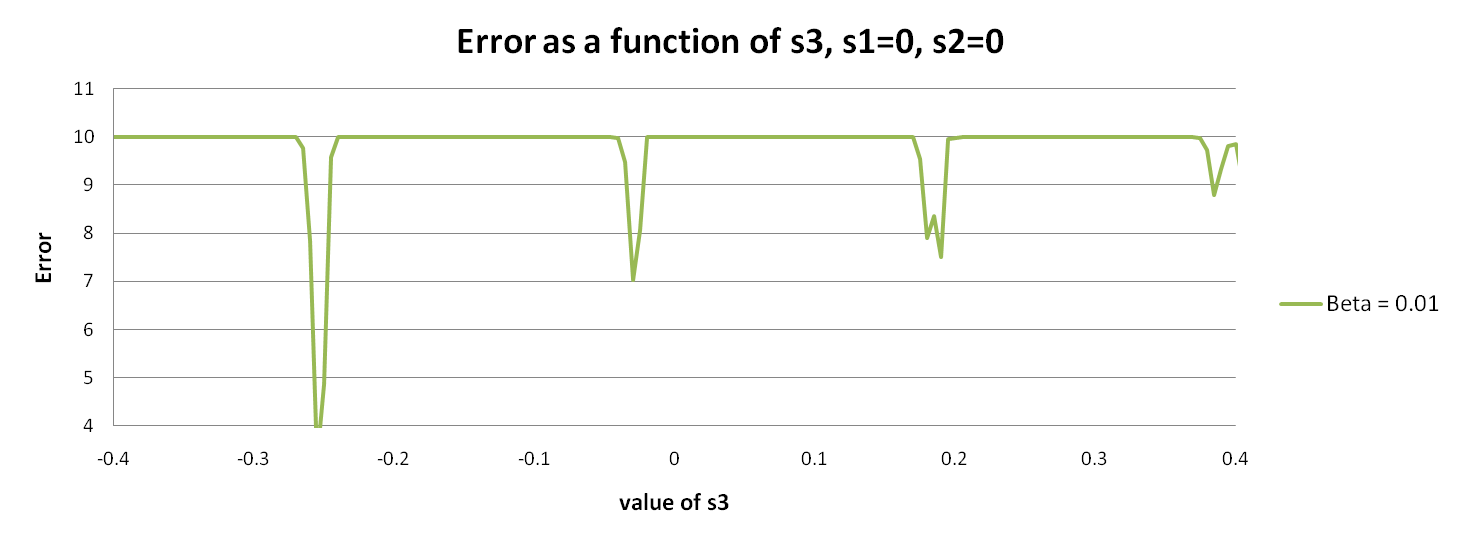 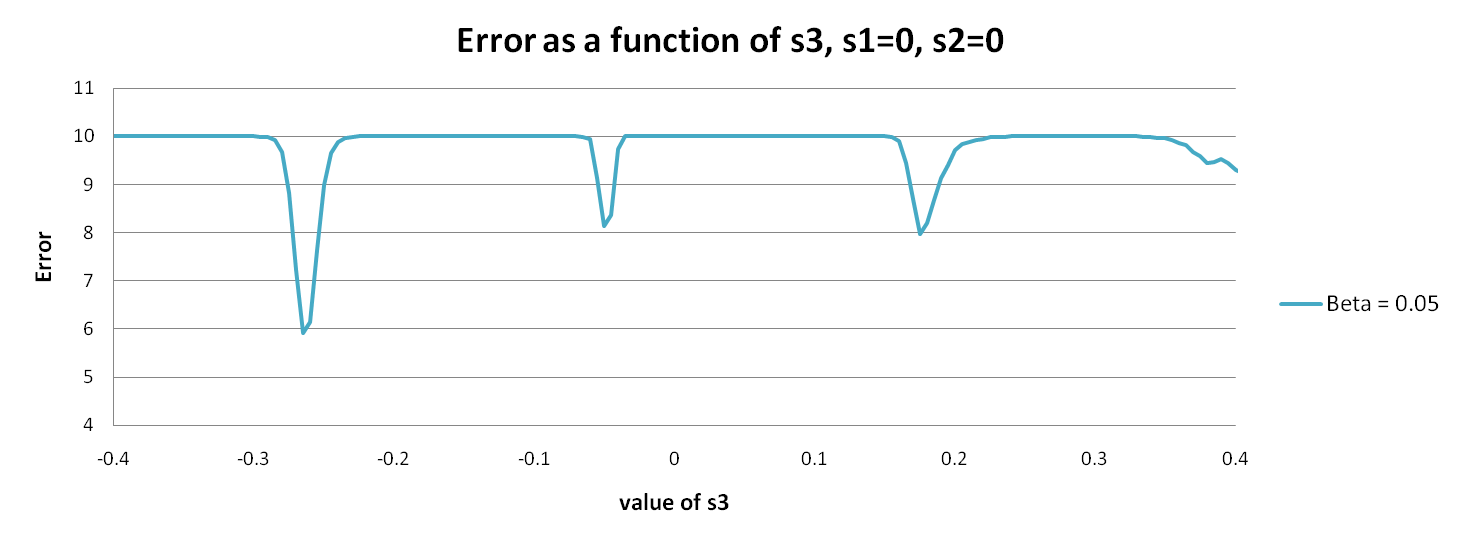 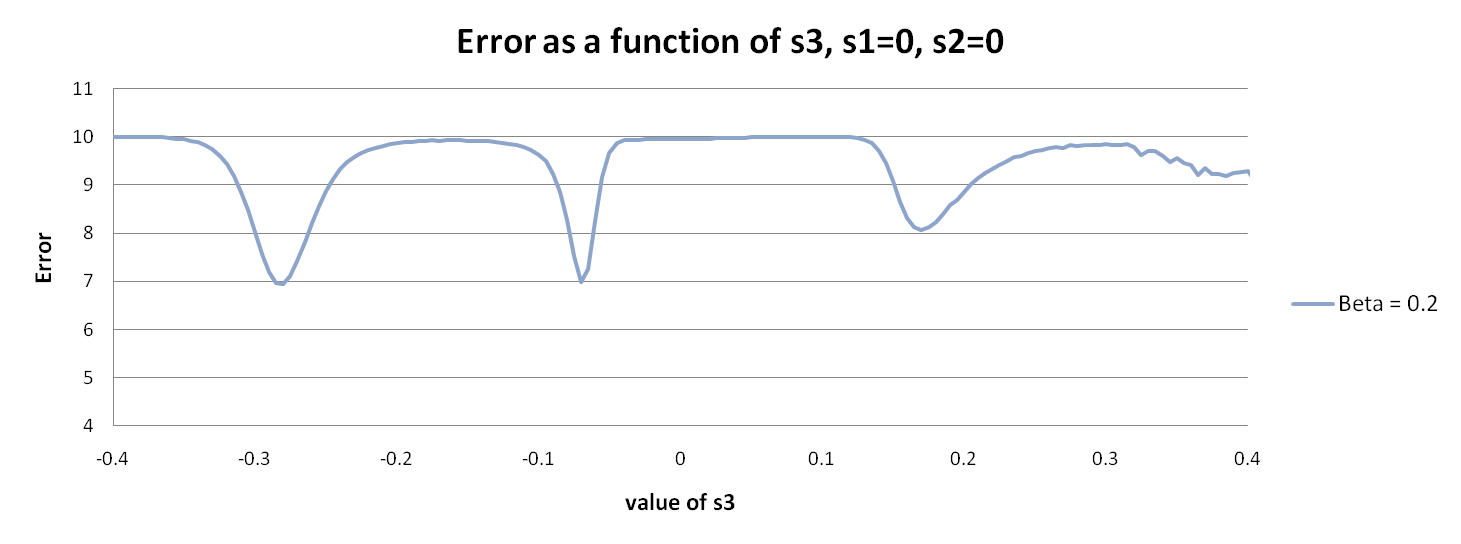 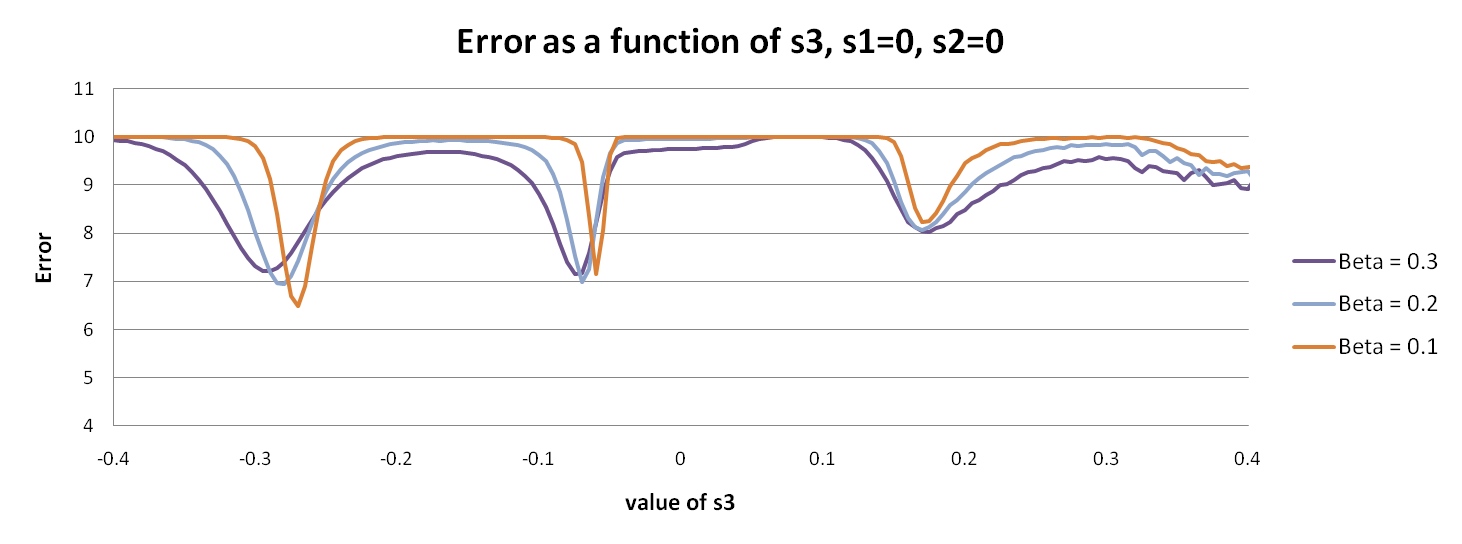